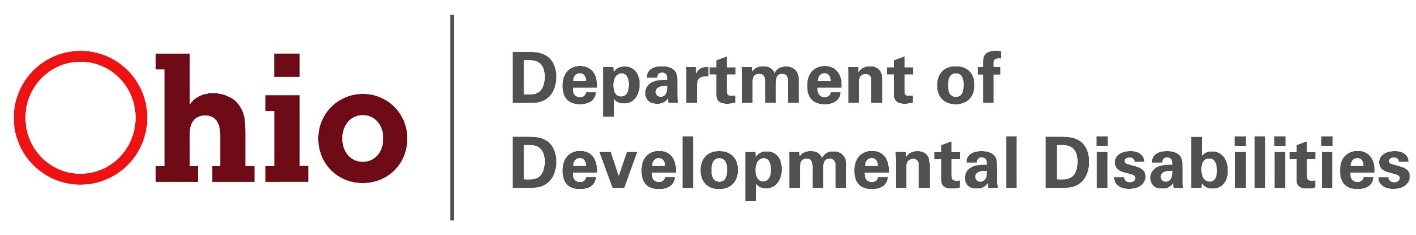 Provider Network Management (PNM) Module to Provider Service Management (PSM)
A guide for certified providers
Introduction
The Provider Network Management (PNM) module will be in effect in October 2022.
Changes were made in PSM to successfully communicate with PNM.
Reason for the change: to reduce the administrative burden on providers
PNM will streamline the process for provider certification by offering a centralized portal, thus reducing the administrative burden on providers.
This presentation will show you the enhancements our providers will experience.
PNM Home
A Quick overview of PNM
User Login Screen
https://ohpnm.omes.maximus.com/OH_PNM_PROD/Account/Login.aspx
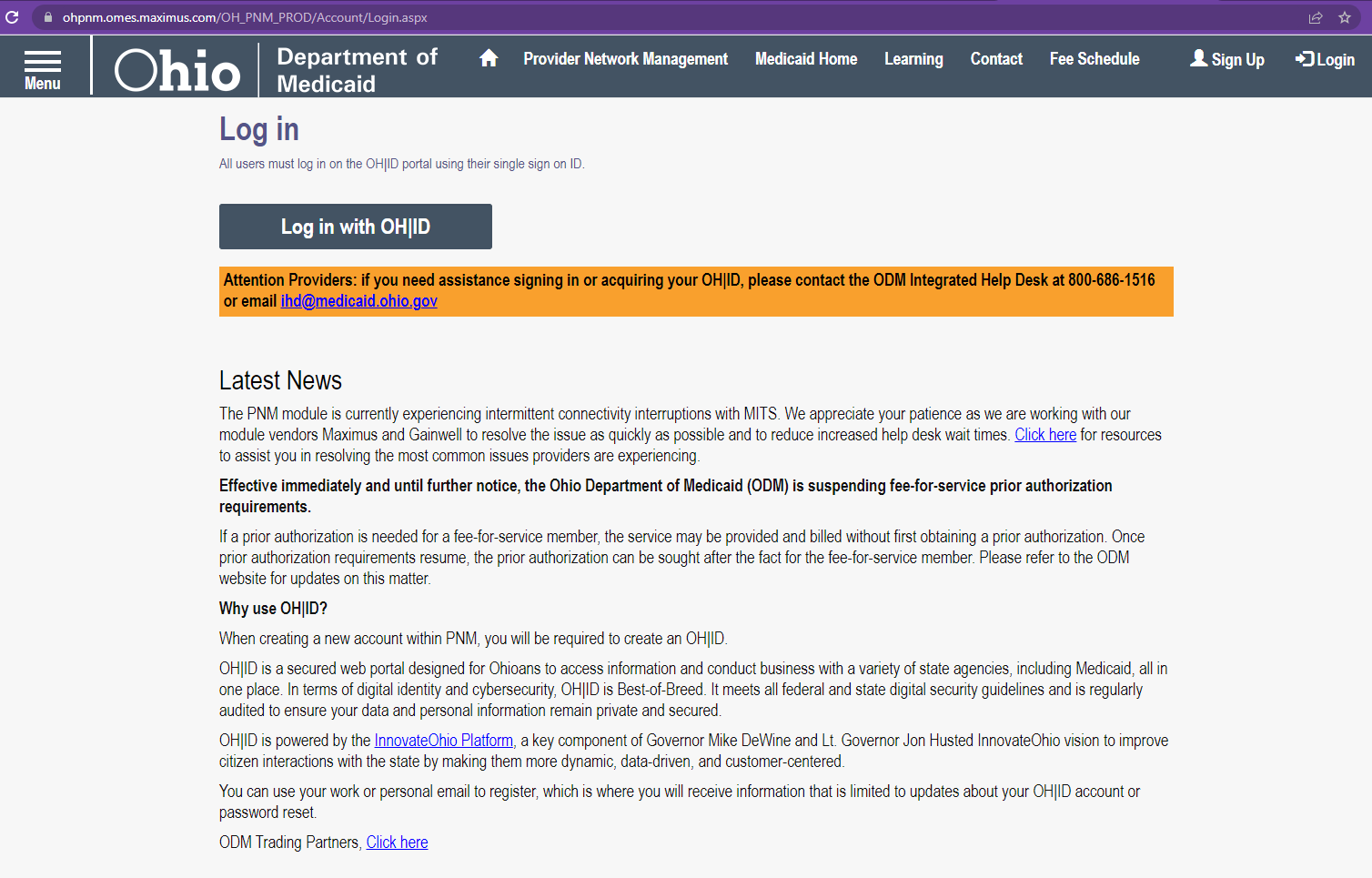 Log in with your OH|ID credentials
Check the box beside YES and wait
Warning: Selecting Cancel will begin the entire login process over again.
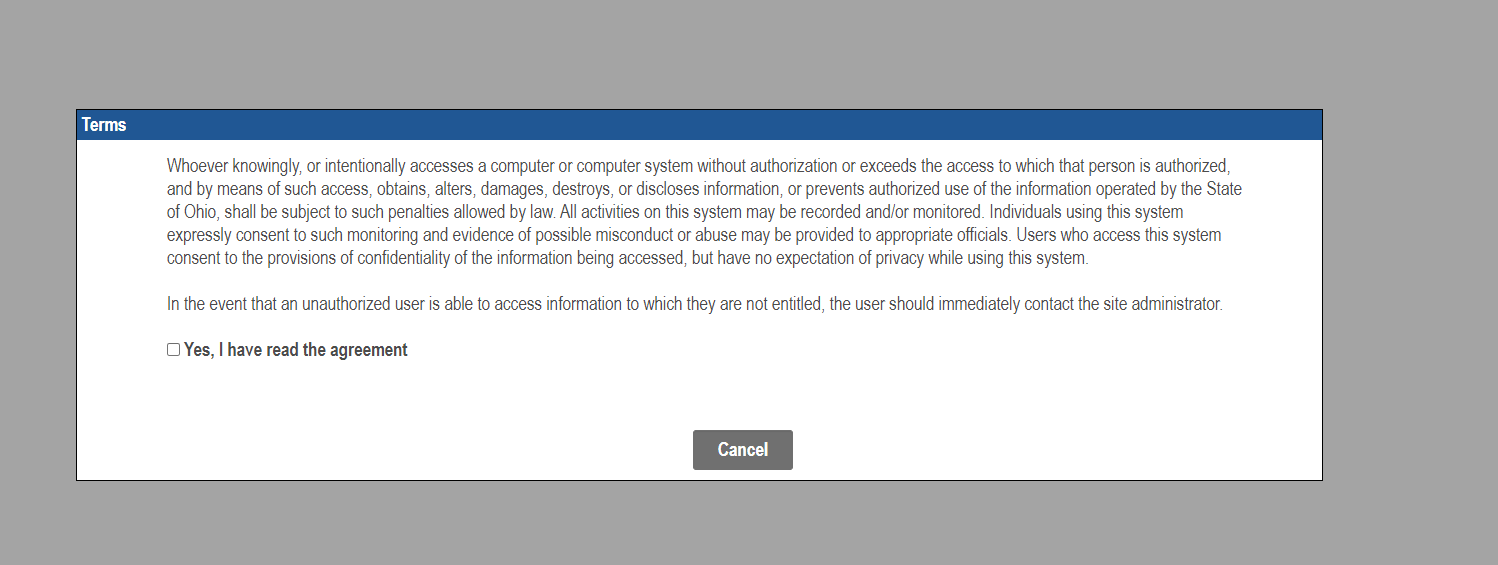 PNM Landing Page
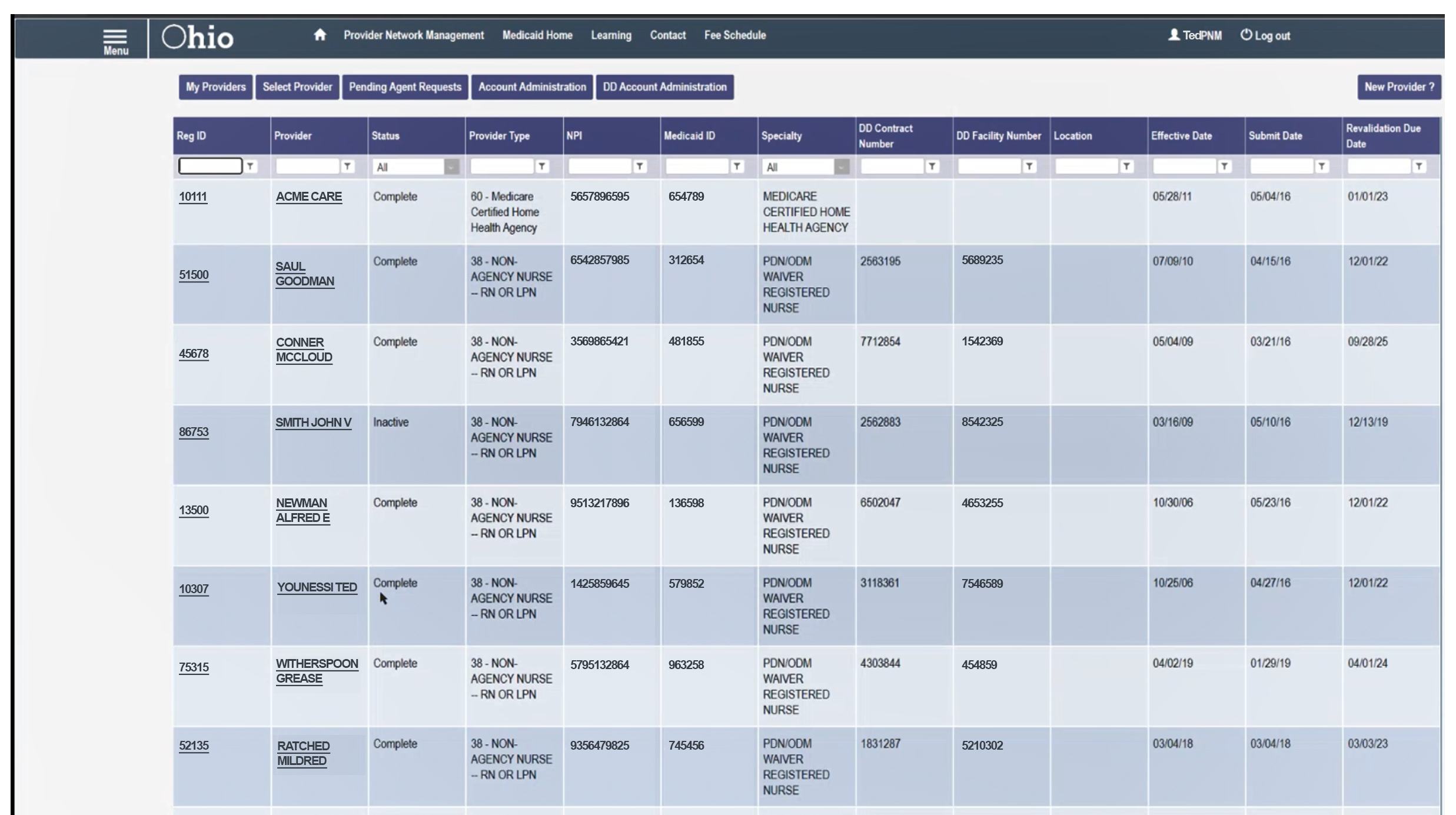 Filter options are available for each column
Providers can only see the Reg IDs assigned to their user
Please click on your Reg-ID or Name to proceed
Provider Management Home Screen
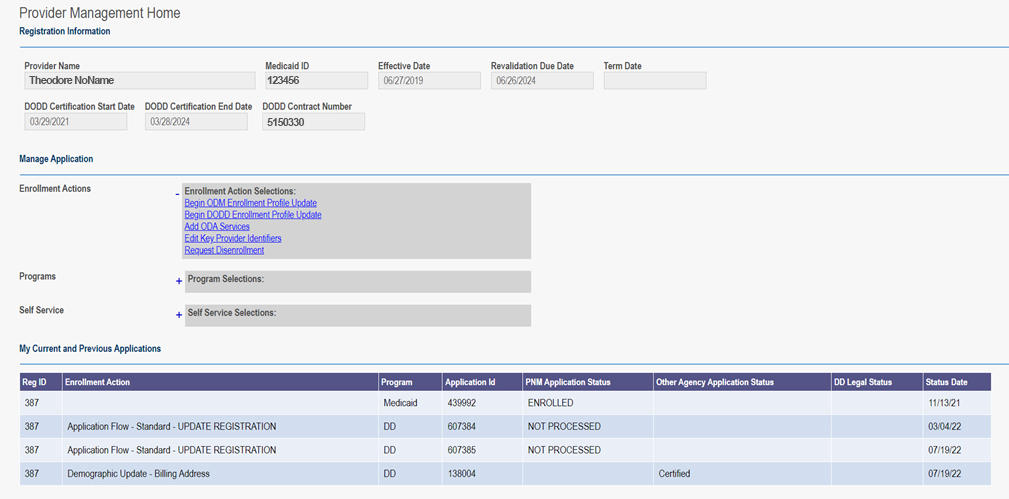 Enrollment Actions
Programs and Self Service
Programs
Nothing at this time; this will be for later development

Self Service
ODM Information
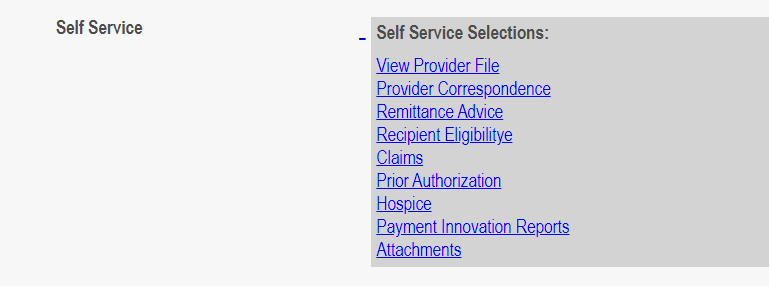 Updating your DODD contract
Choose the Begin DODD link for redirection to your contract in the PSM-Portal.  
If any DODD applications are currently open, choose the Continue to DODD link (as seen below).
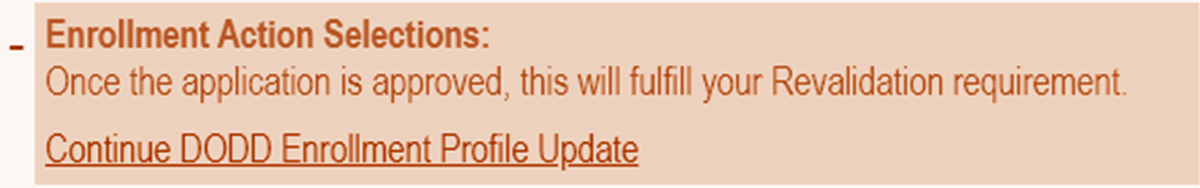 PSM Landing Page
Contracts will display as seen below.
 Any pending applications will also display.
 Access to Supplementals will be through status and not in an extra section.
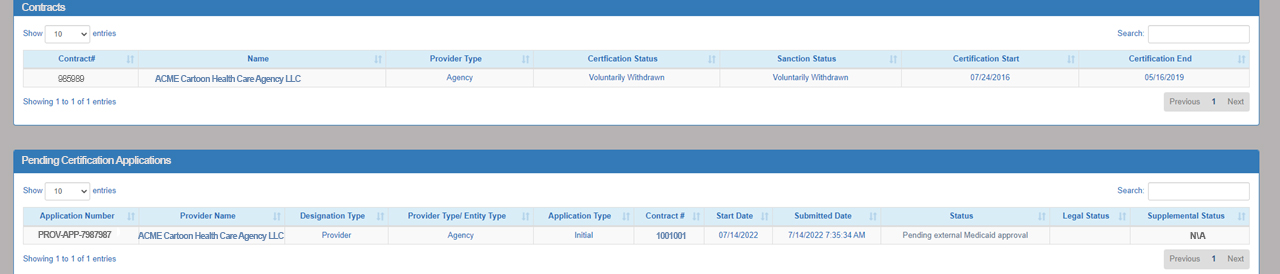 Provider Home
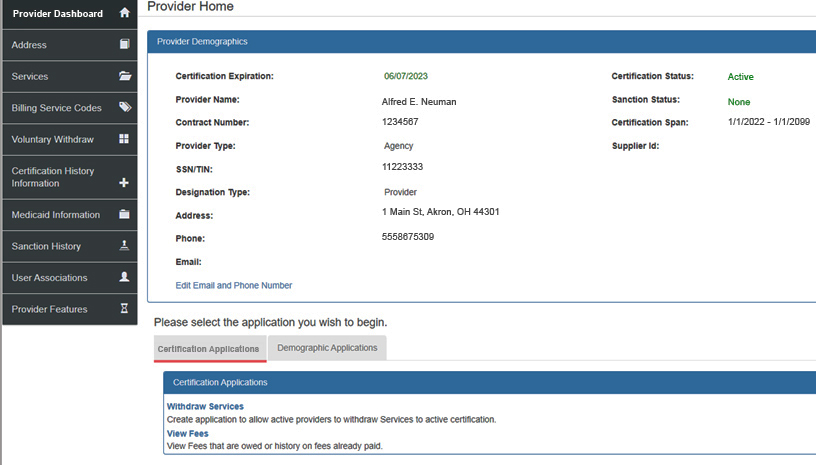 Tab options on left have been reduced



Each section will have tab subsections for better organization
Applications
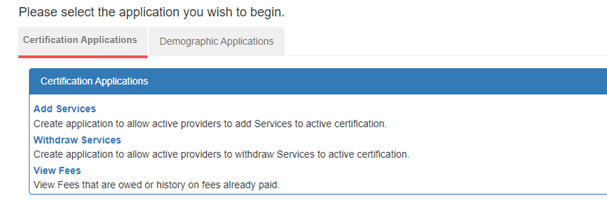 Certification Applications:
Initial (when available)
Add Services
Withdraw Services
Renewals (only displays when available)


Demographic Applications:
Update Name
Update Address (Billing and Payment only)
Update CEO or CEO Designee (DOO or DOOD)
Update Ownership
Add Designation
Notice to DODD
View Fees
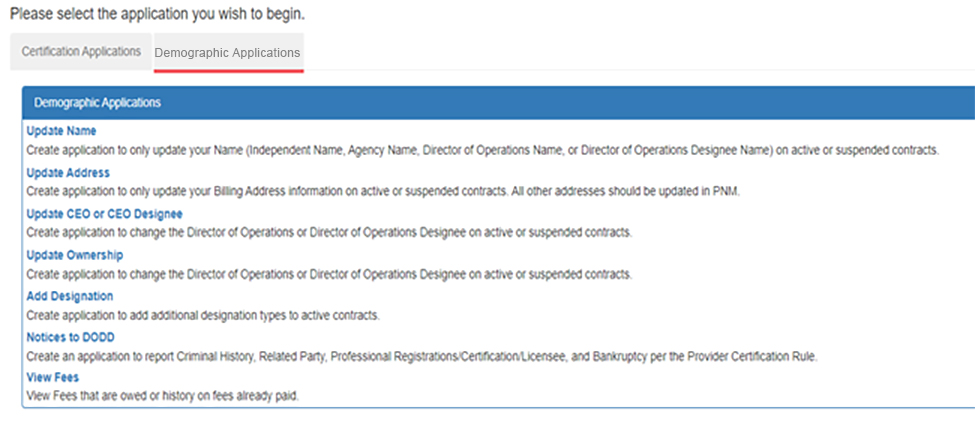 New Application Types
Add Designation
Ownership Update
Application only for an Agency Provider
To be completed when there is a change in ownership with the agency
Used to add another DODD layer to your Reg ID. 

Examples:
Non-Medicaid waiver Provider adding Medicaid waiver services
Medicaid waiver Provider adding Licensee or Operator
Licensee adding Provider (Medicaid or Non-Medicaid waiver services)
Operator adding Provider (Medicaid or Non-Medicaid waiver services)
Address
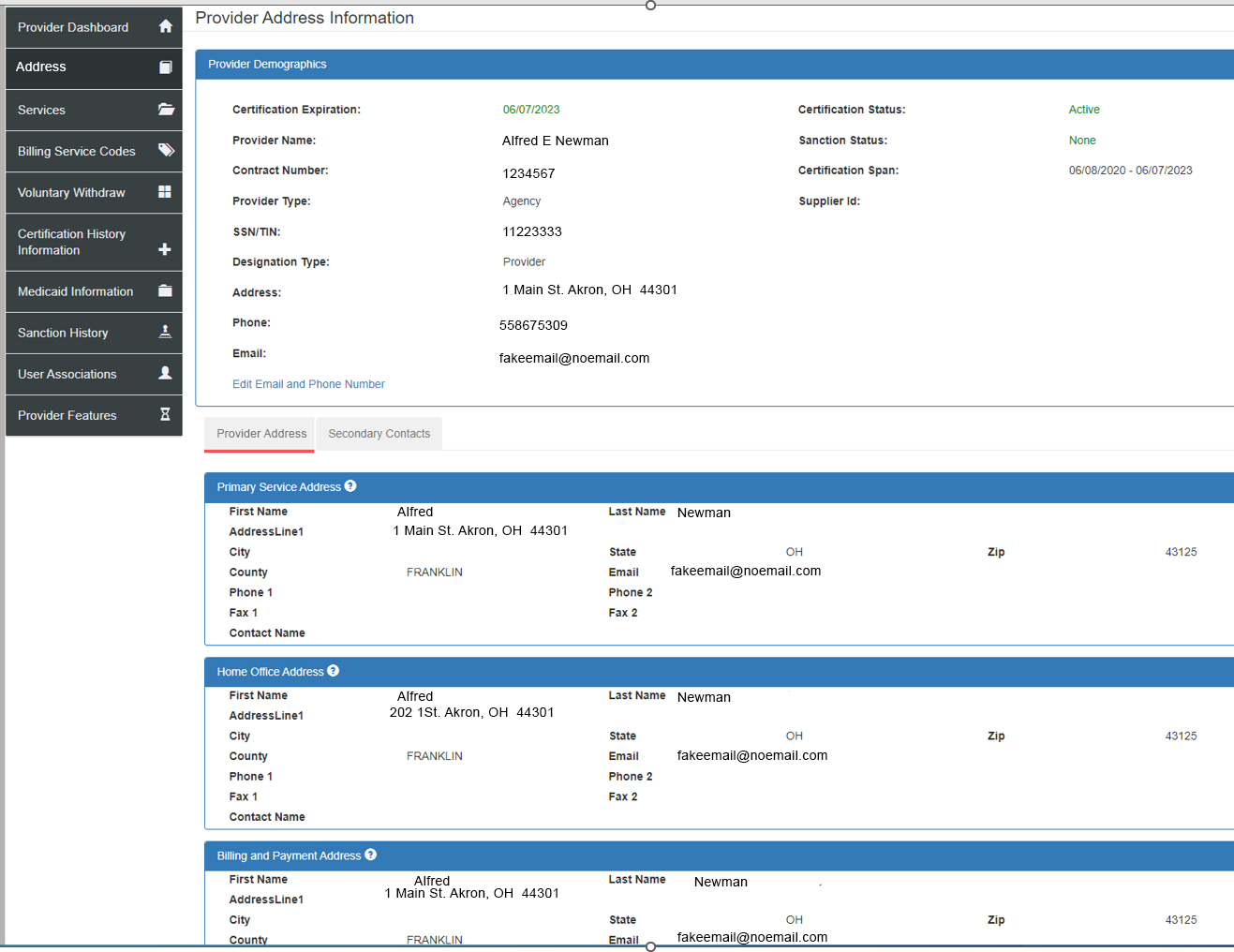 Provider Address


Secondary Contacts
Services
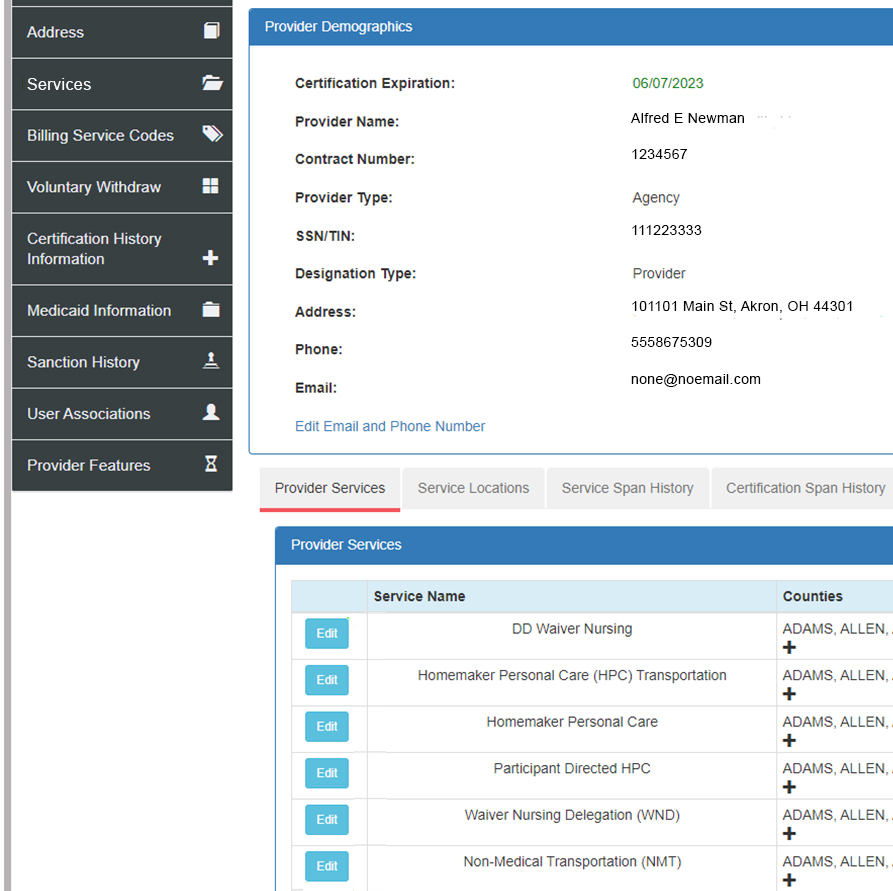 Provider Services
Service Locations
Service Span History
Certification Span History
Add On Rates
Billing Service Codes
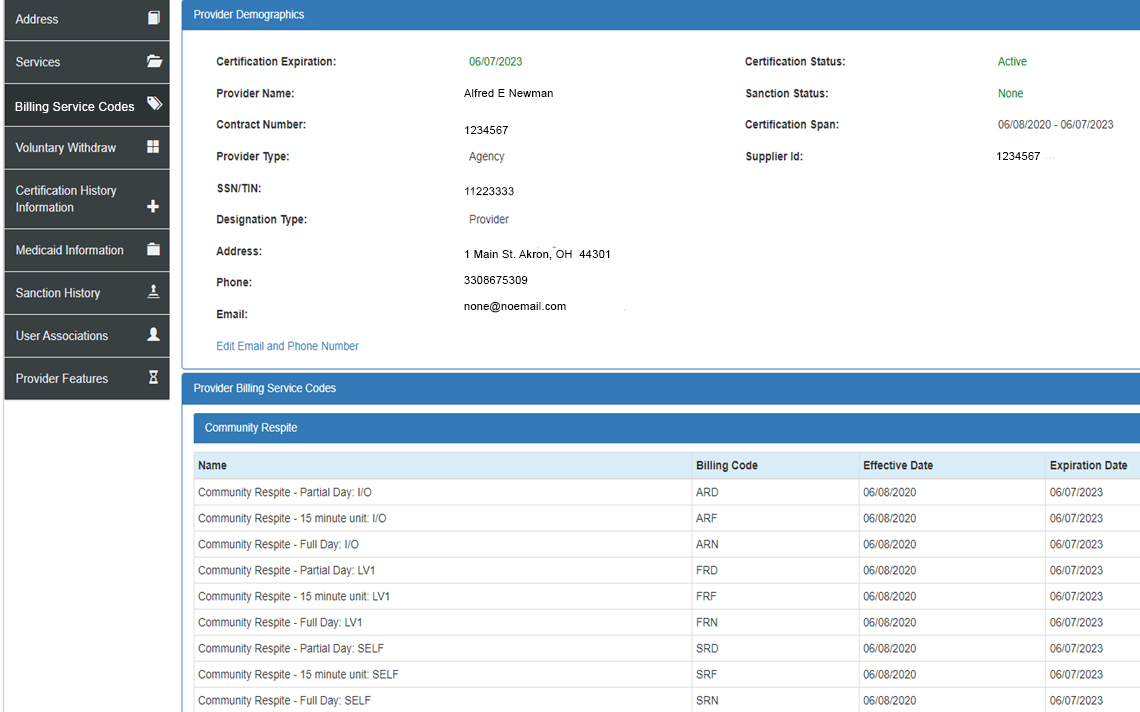 All billing codes associated to the current contracted services
Voluntary Withdraw
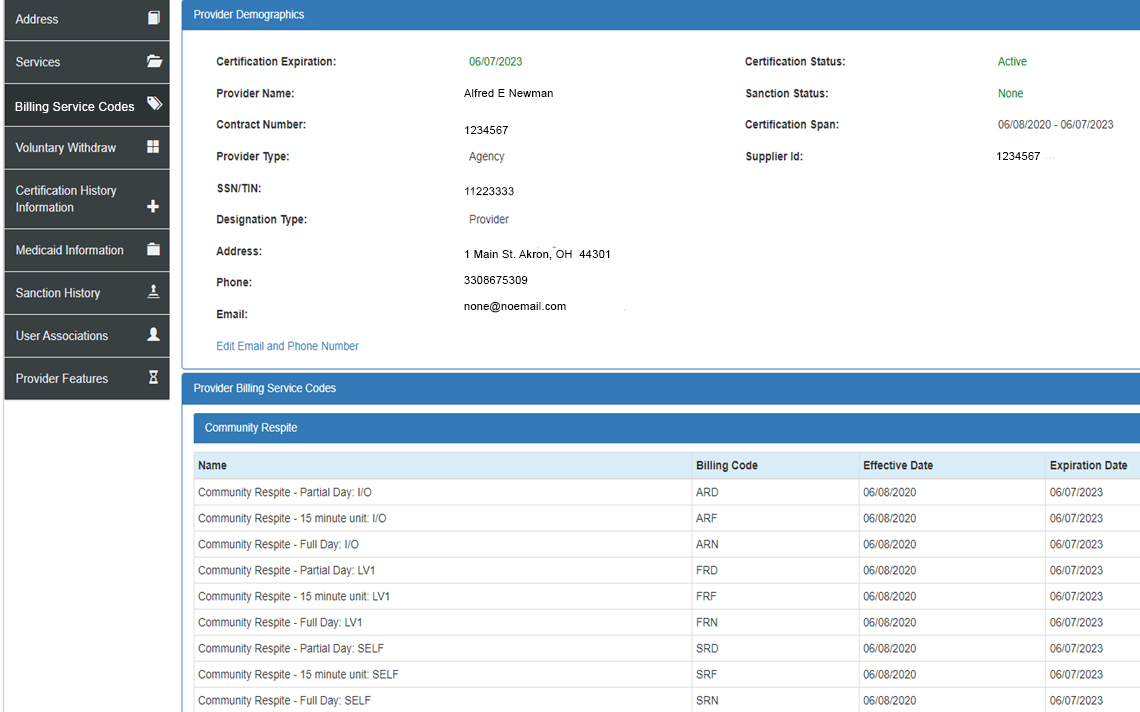 To withdraw the full DODD certification
Certification History Information
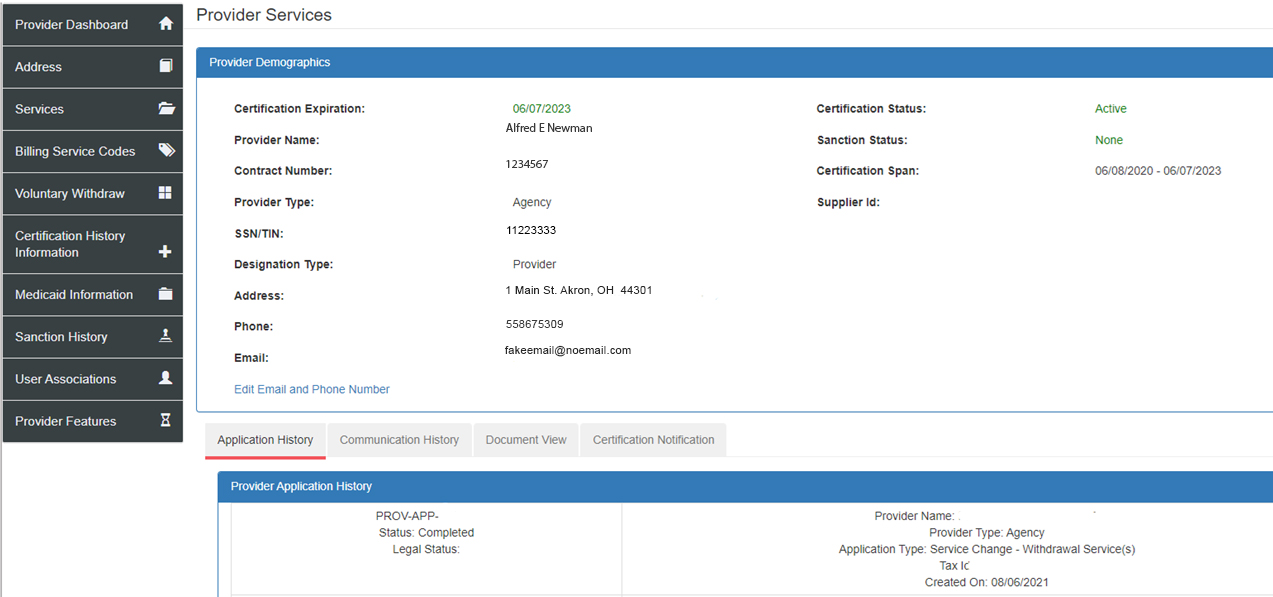 Application History
Communication History
Document View
Certification Notification
Medicaid Information
Medicaid Provider Number = Medicaid ID
NPI
Provider Type
Reg ID
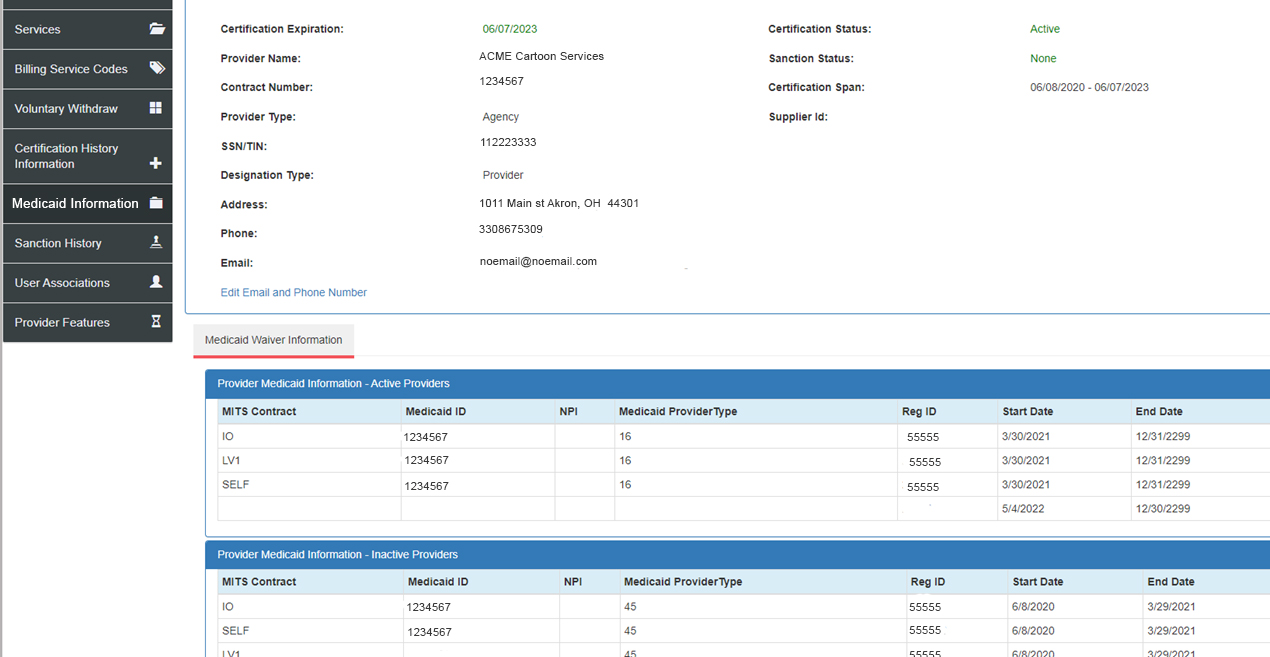 Sanction History
Current or Previous Sanction information will display.
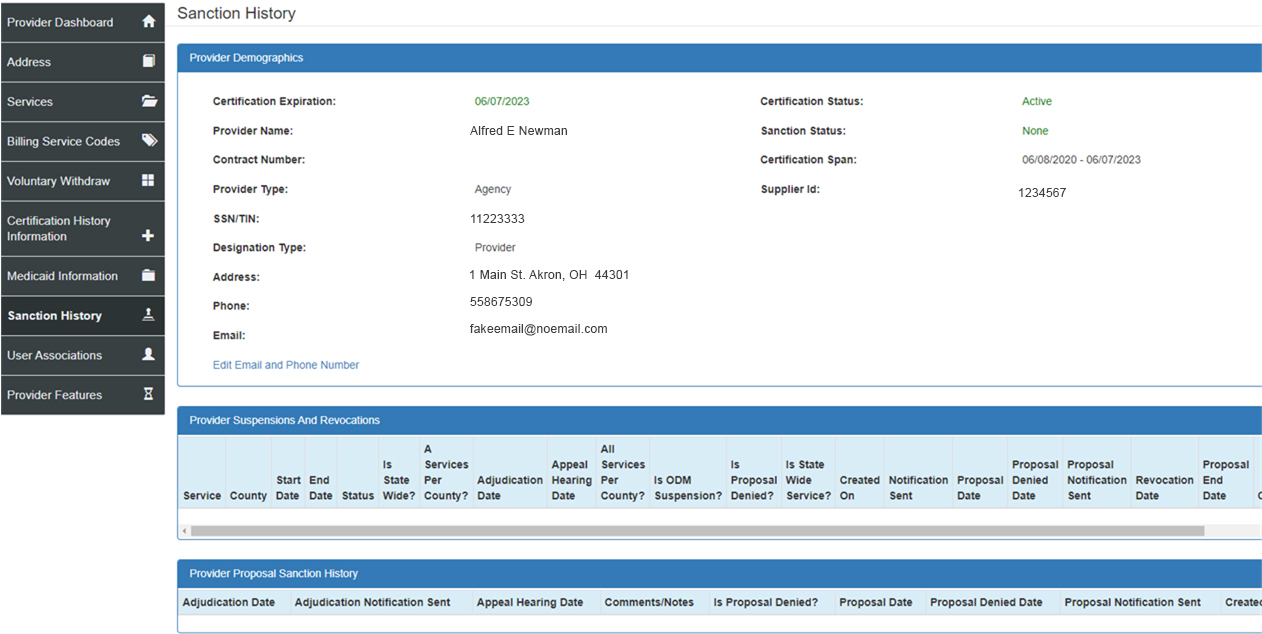 User Associations
Additional contracts that are linked to the user
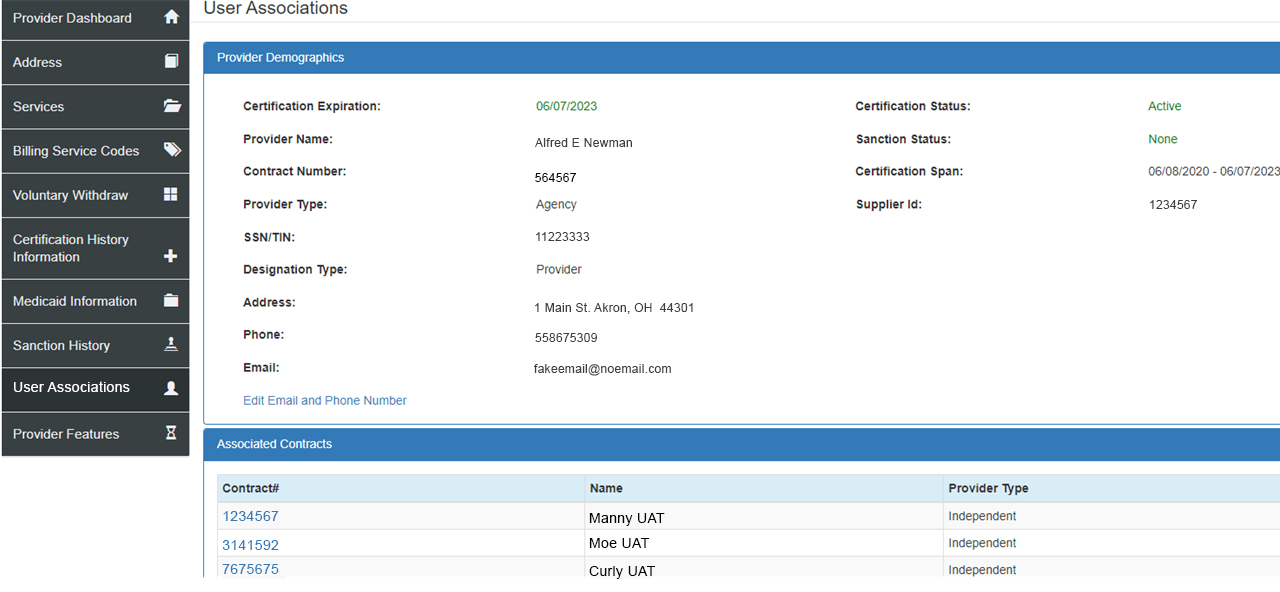 Provider Features
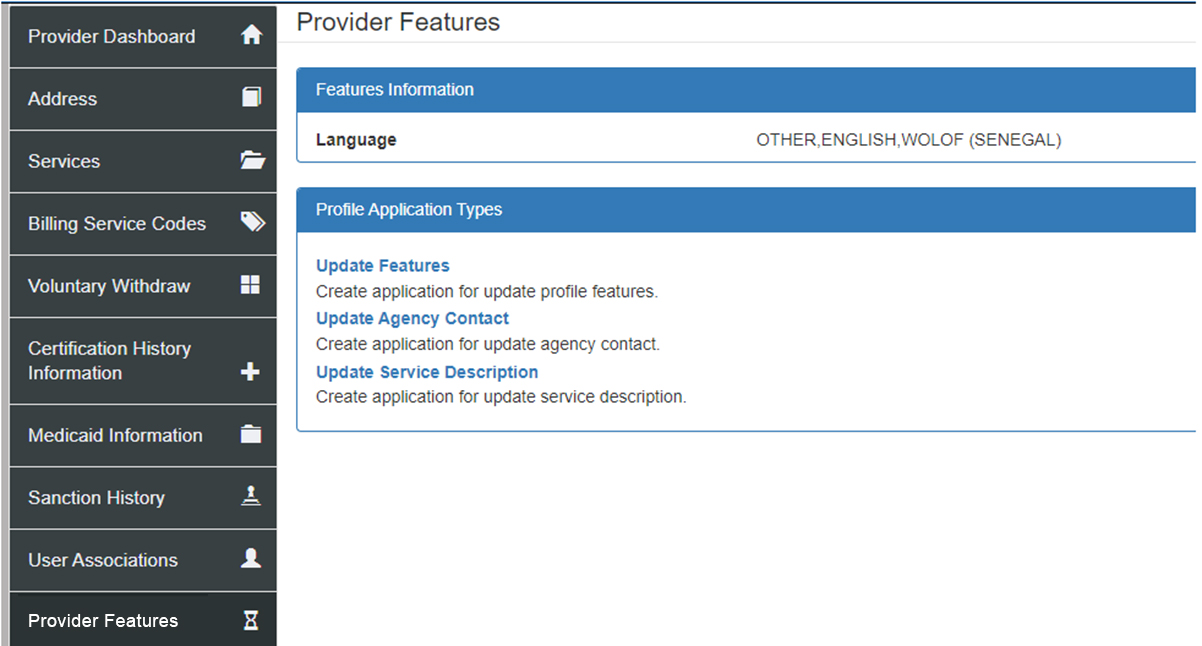 Contacts
DODD Provider Certification 

Website – www.dodd.ohio.gov 
DODD Waiver Providers – provider.certification@dodd.ohio.gov 
DODD Licensure Development – licensuredevelopmentapps@dodd.ohio.gov 

ODA Provider Certification

Website – www.aging.ohio/certification-changes 
ODA Provider Certification – provider_inquiry@age.ohio.gov 

PNM contact information  
Ohio Department of Medicaid - ODM Integrated Help Desk (IHD)  1-800-686-1516 
Email – IHD@medicaid.ohio.gov